Bell work 2.25.14
You are the manager of a grocery store. You have a list of new produce in and your job is to make sure that your organize them for your customer.  (spinach, tomatoes, potatoes, onions, cereal,  pasta, pasta sauce, etc.) 
1.) How would you organize the produce? 
2.) Why would you need to organize the produce? 
3.) How would you classify living things?
Agenda
Bell work 
Objective: SWBAT define key words that relate to classifying organisms.
Homework
Cornell notes for Vocab 
Tim and Moby 
Notes
Classwork
Guiding Question
There are so many types of animals with different adaptations. 

Why would we need to categorize and organize them?
How do we organize and categorize them?
Word Scramble
At the center of your table, you have different strips of paper either with a word, or definition. 
You have 5 minutes to match the words with their definitions with your group
Expectations
Group work expectations? 
6 inch voices
Everyone is working together
Time limit
TAXONOMY

The science of identifying, classifying, and naming living things
Week 23 Weekly Words
MORPHOLOGY

An organism’s structure
Week 23 Weekly Words
Binomial Nomenclature: 
(bi NOH mee ul – NOH mun klay chur) 

A two word naming system used to name organisms
Week 23 Weekly Words
SYMMETRICAL

Exactly similar parts facing each other
Week 23 Weekly Words
PHYLOGENY
(fi LAH juh nee) 
The evolutionary history of an organism
Well, why do I care about these words?
Let’s ask Tim and Moby
Intro to Biology
But even so, we wouldn’t look for green apples  next to the potatoes. 
We know to look in the fruit section, but it gets even more specific than that. Apples have their own section, and even there they are divided up by color and type.
Intro to Biology
This is the challenge that we (scientists) face.
There are more than 3,000 quintrillion living things on planet Earth.
Just like we classify apples into smaller groups to make the easier to find, scientists must classify living things into smaller groups in order to find and share information easily.
Intro to Biology
Once upon a time, a long long time ago, this bro named Aristotle got his act together and decided to classify living things. In other words, he created a taxonomy of living things.
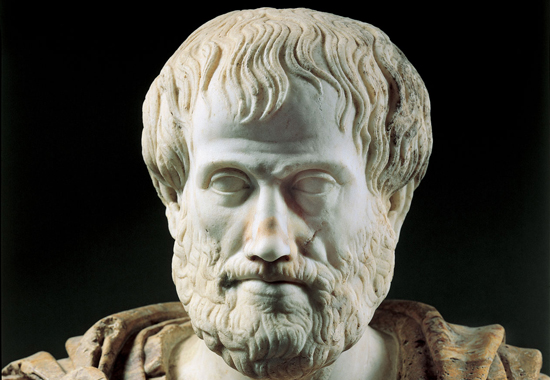 Intro to Biology
It’s not that hard …. I mean, we have plants, and we have animals. Two groups.
 DONE AND DONE!
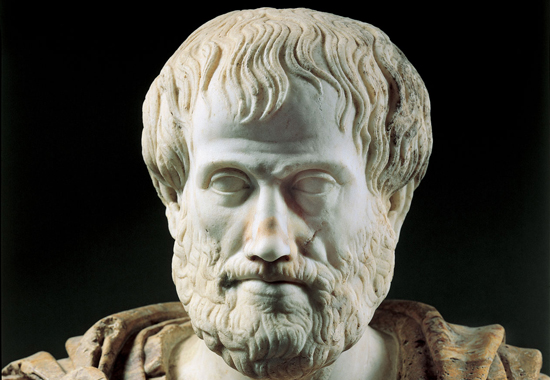 Intro to Biology
If you wanna get all picky, then I’ll sort them a little more. Animals that fly, animals that walk, animals that swim.
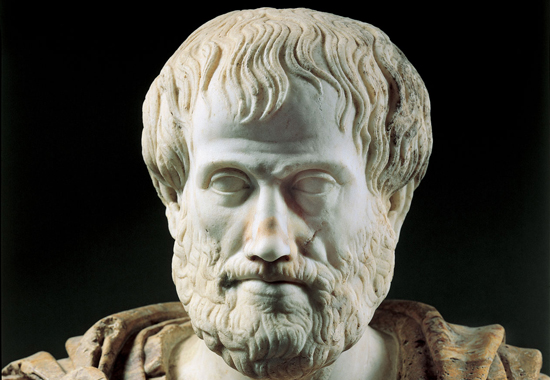 2,000 
years later
Hey Bro, I don’t know if you heard, but I’m Carolous Linneaus…. And I kind of OUT DID your little “classification”
Intro to Biology
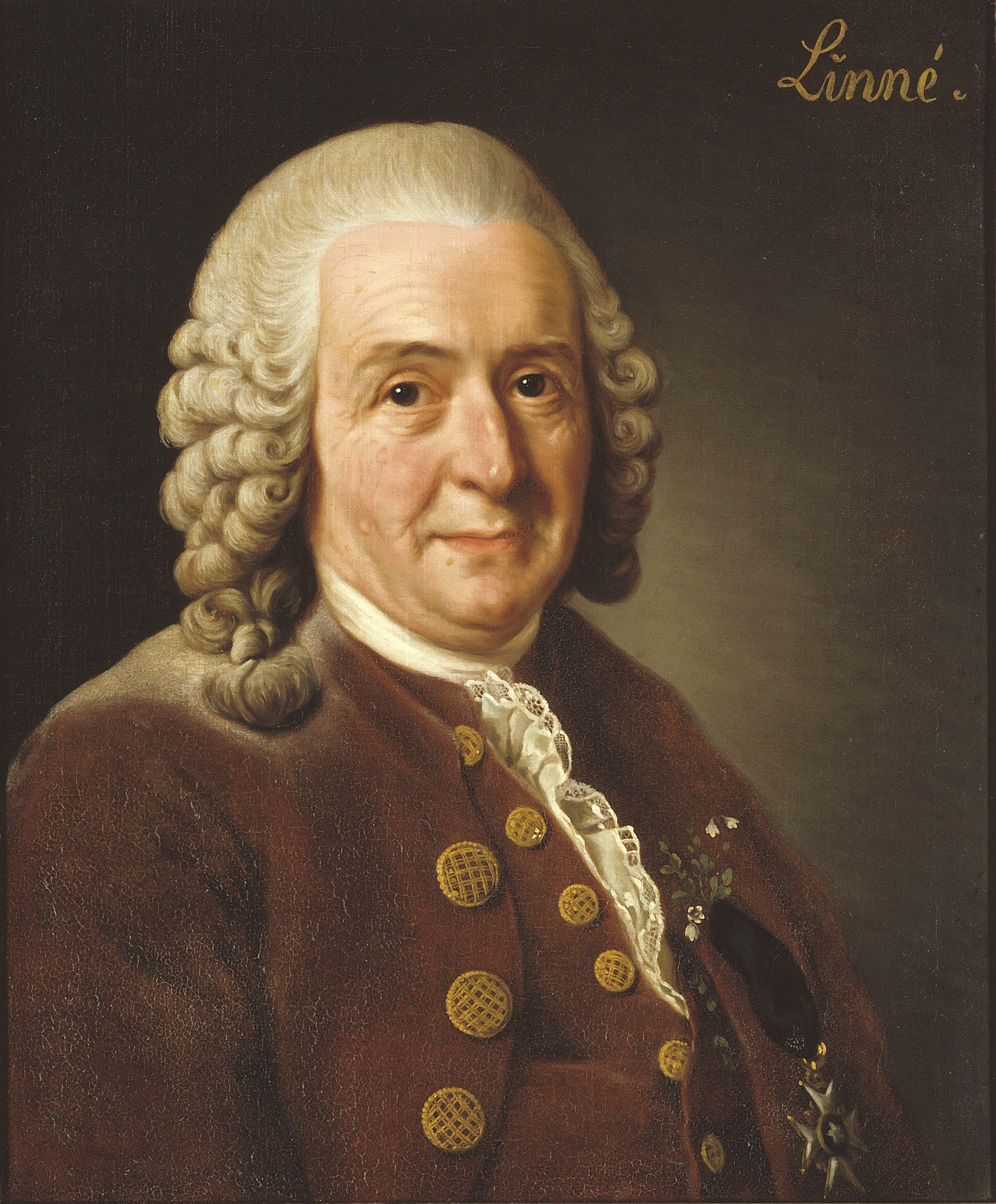 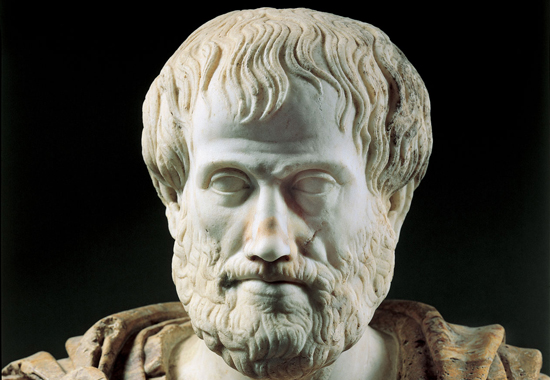 I group organisms based on their MORPHOLOGY and classify them into different levels
Intro to Biology
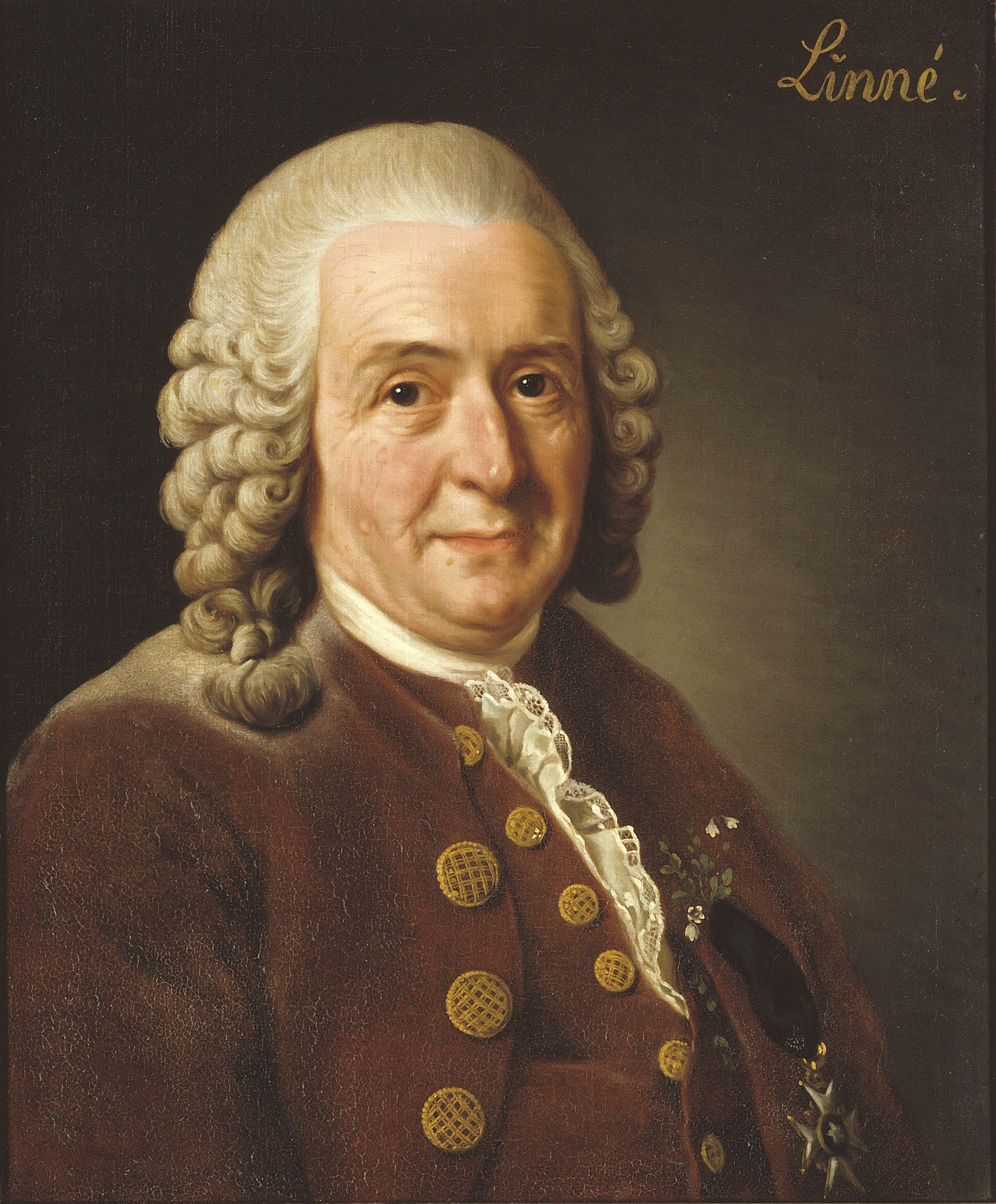 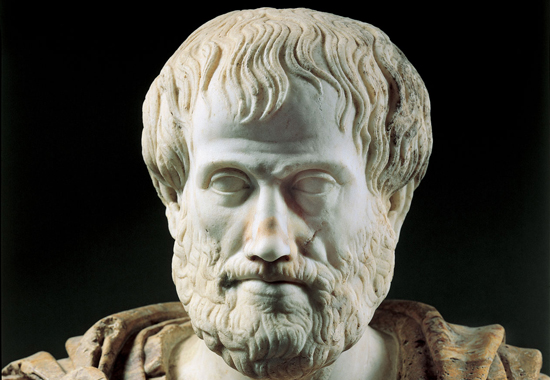 I’m SLIGHTLY more advanced, but don’t get all bummed on yourself. You cool.
Intro to Biology
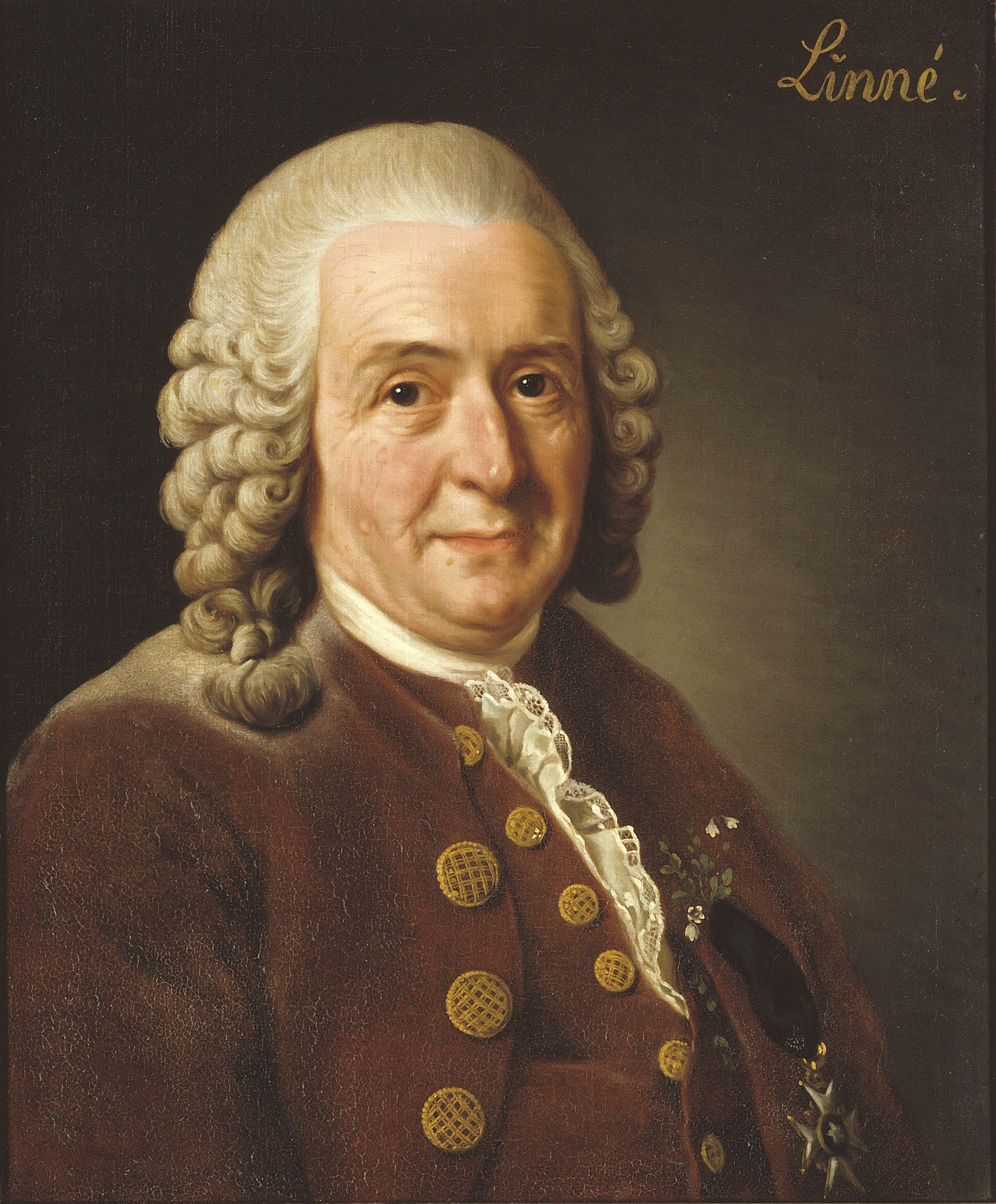 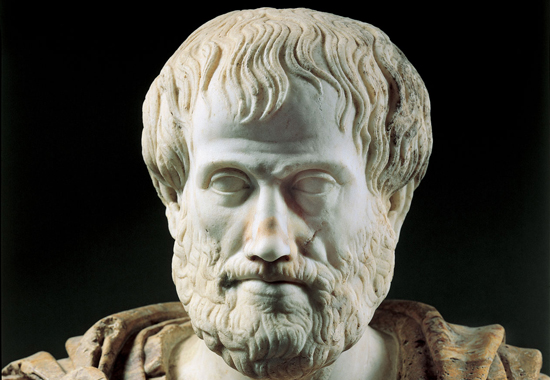 TODAY
So, Linneaus was a pretty smart dude and we still use his system of classification today.

Scientists still use traits to distinguish between two organisms.

Example: mammals feed their offspring with milk and they have fur
Think Pair Share
Think. : What was aristotle’s way of classifying organisms? 
How was it different from Linnaeuss’ way of classifying organisms?

Pair and Share: Tell a friend
What Are the Levels of Classification?
There are many groups that living organisms fit into.  
Scientists split these groups into 7 levels:
How to Remember All of Those in Order
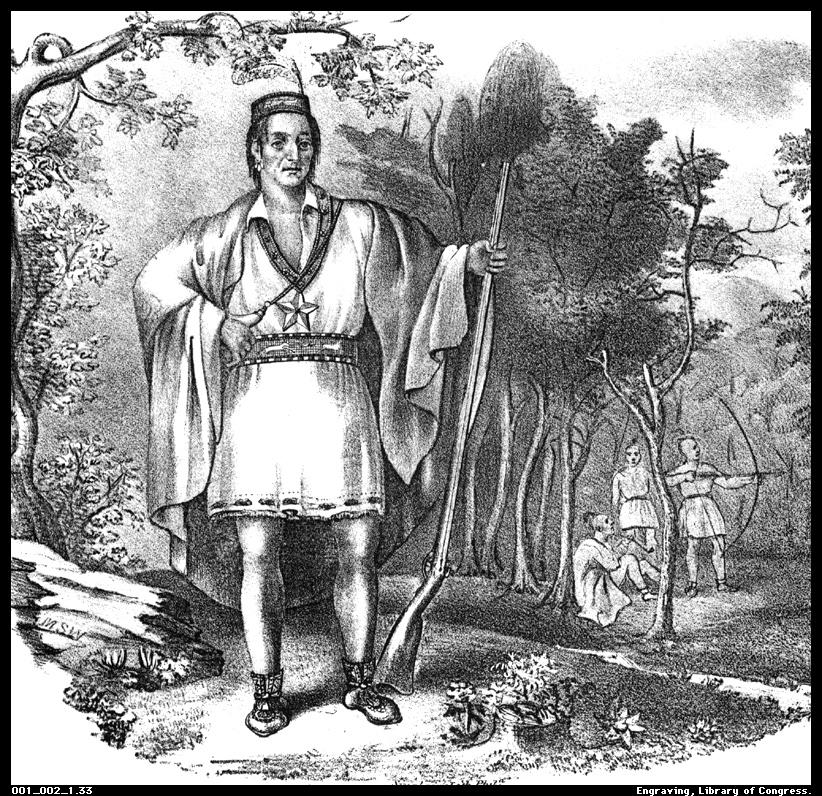 King
Phillip
Came
Over
For
Grape
Soda
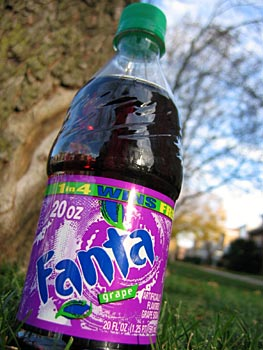 Classification of a brown bear
Kingdom: Animal
Phylum: Chordata (backbone or not?)
Class: Mammalia (does it have hair?)
Order: Carnivora (what does it eat?)
Family : Ursidae (bear family)
Genus: Ursus (Is its fur just one color?)
Species: Ursus arctos  (brown bear)
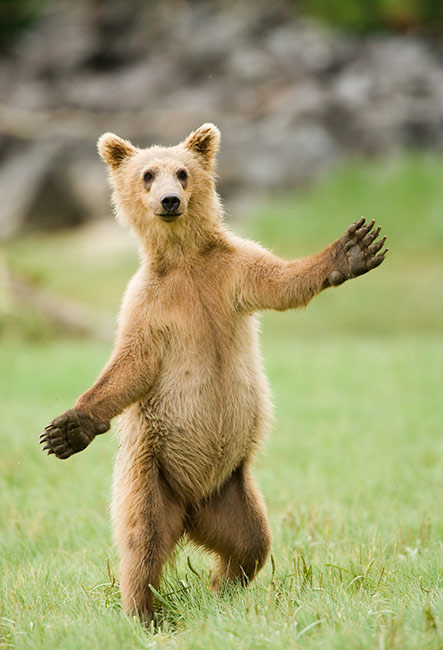 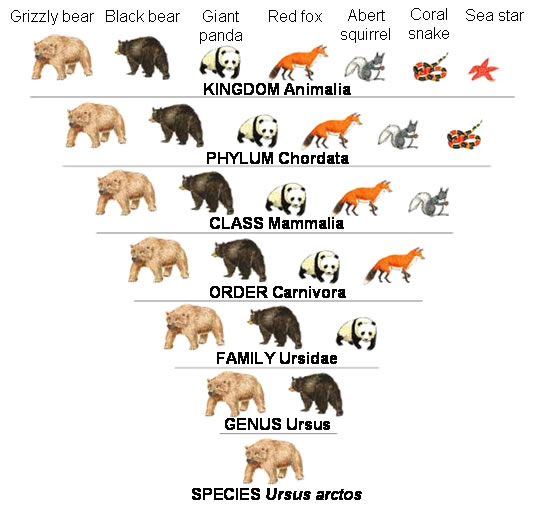 Intro to Biology
Binomial Nomenclature
The scientific name of an organism has 2 parts (“bi” means 2) 
Just like our names have our First Name and Last name, scientific names of organisms are made up of is Genus name and species name. 
Usually italicize  or underlined
For example,
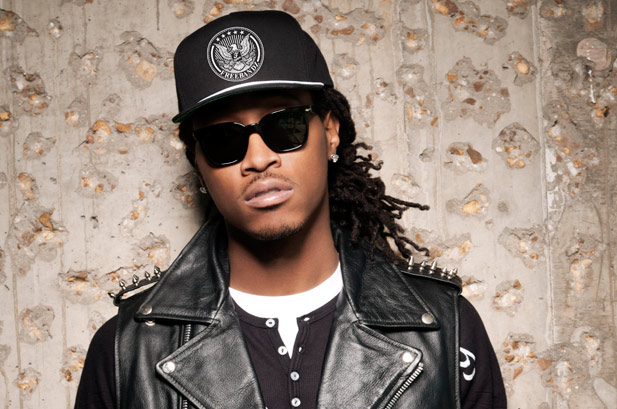 The scientific name for humans is 


 	Homo 		sapiens 
	Genus		species